58. zasedání Krizový štáb Zlínského krajeZlín,13:00 h; 6. ledna 2022místnost 1120Ing. Robert Pekajtajemník KŠ ZK
Program jednání:
Úvod
Informace o aktuální EPI situaci a predikce vývoje ve ZK
Informace ředitele KŘ policie ZK
Informace o situaci v zařízeních sociálních služeb
Informace z oblasti školství
Průběh vakcinace ve ZK
Informace o situaci v nemocnicích ZK
Různé
Závěr
Úvod:
hejtman ZK
Motto Zlínského kraje: „DOSTANEME OČKOVÁNÍ K LIDEM“

SPS KŠ pracuje v souladu s §8 Pandemického zákona
Mimořádná a ochranná opatření Ministerstva zdravotnictví vyhlášená na základě zákona č. 258/2000 Sb., o ochraně veřejného zdraví a zákona č. 94/2021 Sb., o mimořádných opatřeních při epidemii onemocnění covid-19 zůstávají v platnosti i nadále.

Z činnosti SPS KŠ 
4. 1. 2022 videokonferenční jednání AK ČR s ministerstvem zdravotnictví
komunikace s ÚKŠ - týdenní hlášení, plnění požadavků
řešení požadavků nemocnic a DS na SaP AČR a JSDHO ( ZAŠOVÁ, VALMEZ)
podpora očkování a testování (distribuce komplementárního materiálu VPL)
Distribuce ATG testů do škol
Opět registrujeme okresy, které přestaly v zátěži klesat nebo u kterých se trend epidemie otočil k růstu (R je nad 1) a jsou stále na vysokých hodnotách ukazatelů zátěže (7denní počty případů/100tis. obyv. > 400; hodnota R):
 Kroměříž - 405.4; R:1.33 ;
 Vsetín - 463.7; R:1.62  
Ve srovnání okresů jsou v absolutních denních nárůstech počtu případů nejvyšší hodnoty: Vsetín (142), Zlín (117),
Od 11. ledna
Zkrátí se doba karantény a izolace na pět dnů.
Do karantény budou muset po rizikovém kontaktu s pozitivně testovaným nastoupit i očkovaní a lidé do šesti měsíců po prodělání covidu.
K ukončení karantén a izolací nebude potřeba test. 
Po ukončení karantény nebo izolace bude nutné ještě dalších pět dní nošení respirátoru tam, kde je pravděpodobný styk s dalšími lidmi.  

Od 17. ledna
Všichni zaměstnanci (očkovaní i neočkovaní) se budou testovat dvakrát týdně antigenními testy.
V případě pozitivity testu půjdou následně rovnou na pět dní do karantény, tedy i bez konfirmačního PCR testu.
Tento režim by měl fungovat nejdéle tři týdny.
O tom, zda to bude platit kratší dobu, vláda ještě rozhodne v závislosti na šíření varianty omikron.
https://www.kr-zlinsky.cz/informace-o-koronaviru-covid-19-cl-4886.html
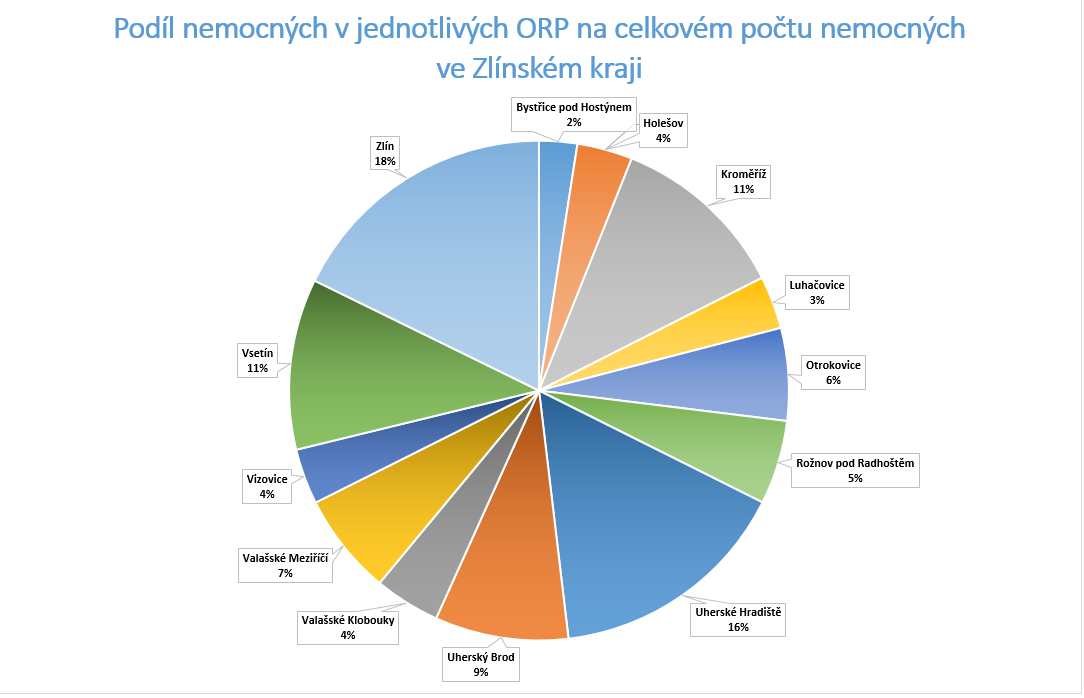 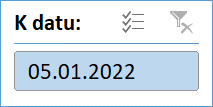 Informace o nasazení AČR na území ZK k 06. 01. 2022.
POSÍLENÍ ZDRAVOTNICKÝCH ZAŘÍZENÍ A NEMOCNIC - "OPERACE ASISTENCE II"
Výpomoc hasičů k 6. 01. 2022
Domov pro seniory Rožnov pod Radhoštěm na adrese Julia Fučíka 1605, 756 61 Počet nasazených členů: 2 Kategorie JPO: JPO I Název jednotky: ZÚ HZS ČR Zásah na území zřizovatele: působnost - celá ČR Krajská nemocnice Tomáše Bati, a.s., Havlíčkovo nábřeží 600, Zlín Počet nasazených členů: 1 Kategorie JPO: III/1 Název jednotky: Pozlovice Zásah na území zřizovatele: NE (činnost vykonávána mimo katastrální území zřizovatele) Uherskohradišťská nemocnice, a.s., J.E.Purkyně 365, Uherské Hradiště Počet nasazených členů: 1 Kategorie JPO: III/1 Název jednotky: Pozlovice Zásah na území zřizovatele: NE (činnost vykonávána mimo katastrální území zřizovatele)
Domov pro osoby se zdravotním postižením Zašová, Zašová 825, 756 51 Zašová - požadavek na nasazeni 2 hasičů k výpomoci se zajištěním základních životních potřeb klientů - doba nasazení 14 dnů s počátkem od 7.1.2022 včetně víkendů - denní doba výpomoci 7:00 - 19:00 Domov pro osoby se zdravotním postižením Valašské Meziříčí, Václavkova 919, 757 01 Valašské Meziříčí - požadavek na nasazeni 1 hasiče k výpomoci se zajištěním základních životních potřeb klientů - doba nasazení 14 dnů s počátkem od 7.1.2022 včetně víkendů - denní doba výpomoci 7:00 - 19:00
CELKEM: 3
CELKEM: 4
Informace o aktuální EPI situaci
Řešené problémy území, predikce vývoje a opatření, Kontrolní činnost
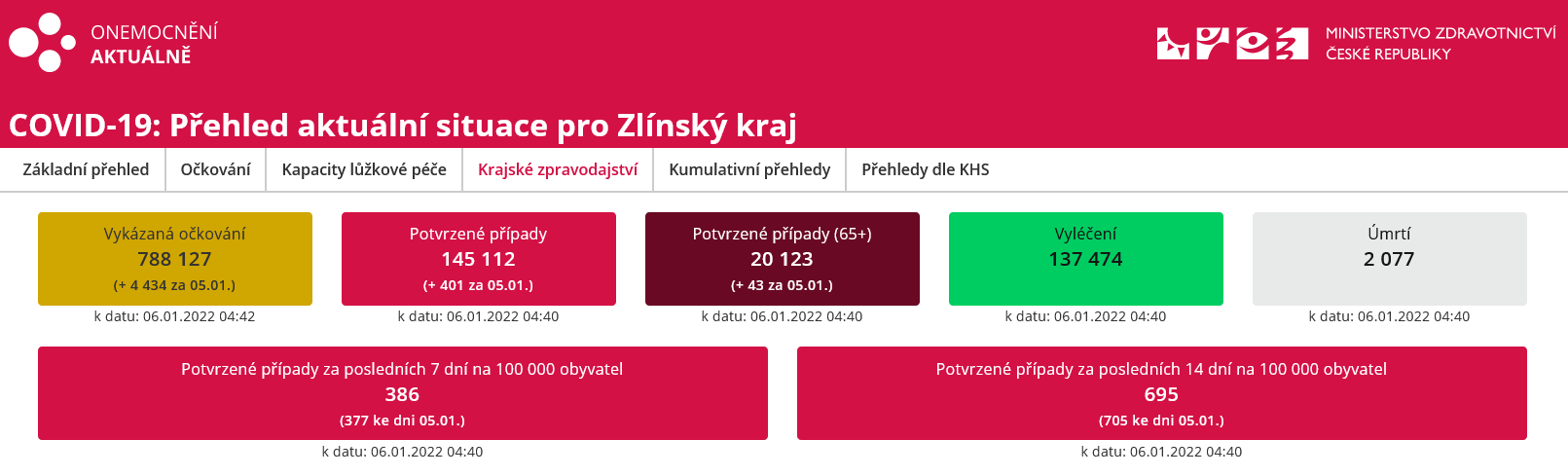 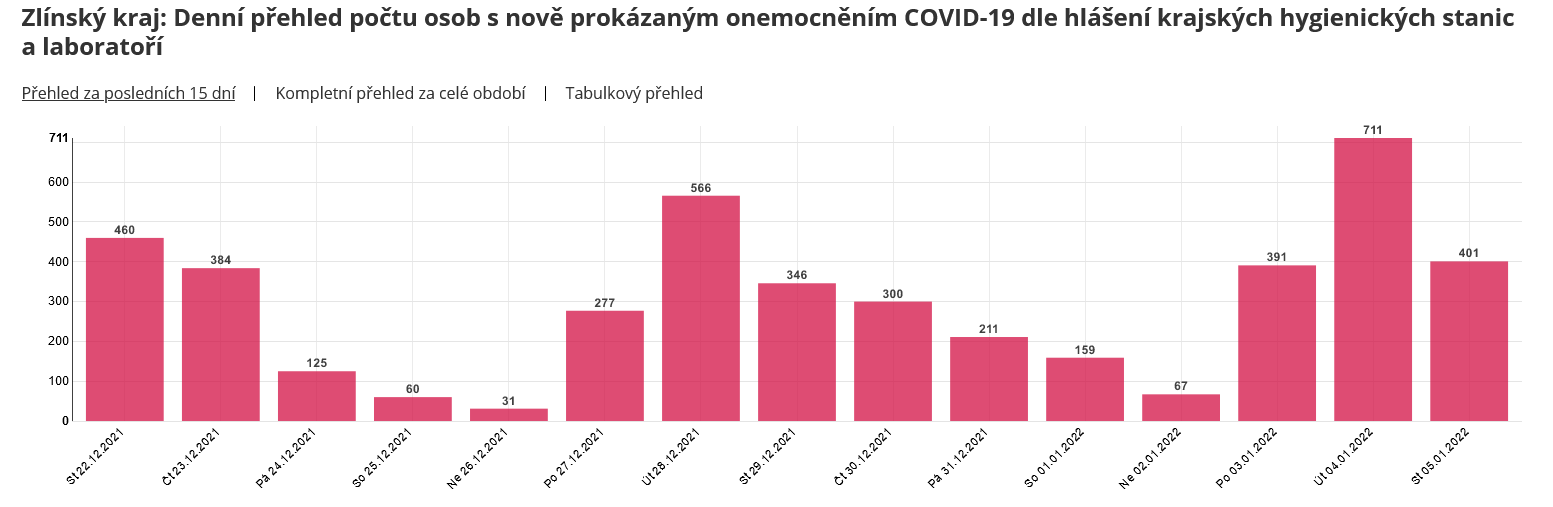 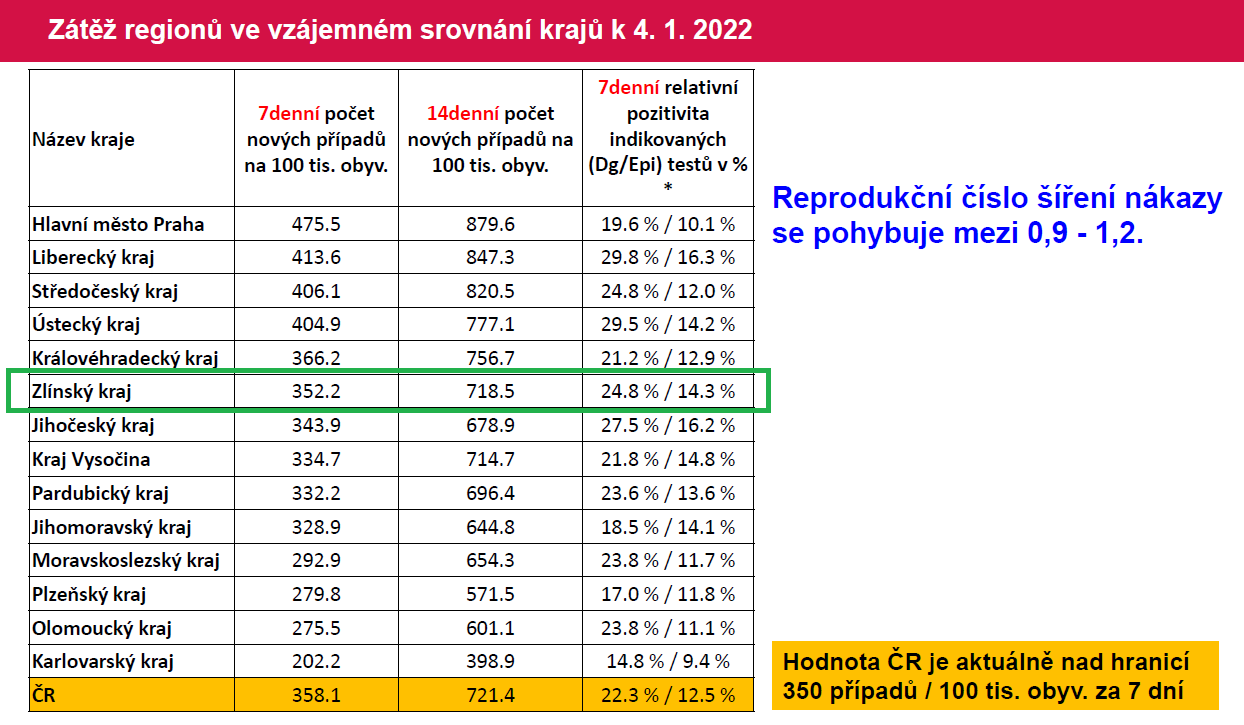 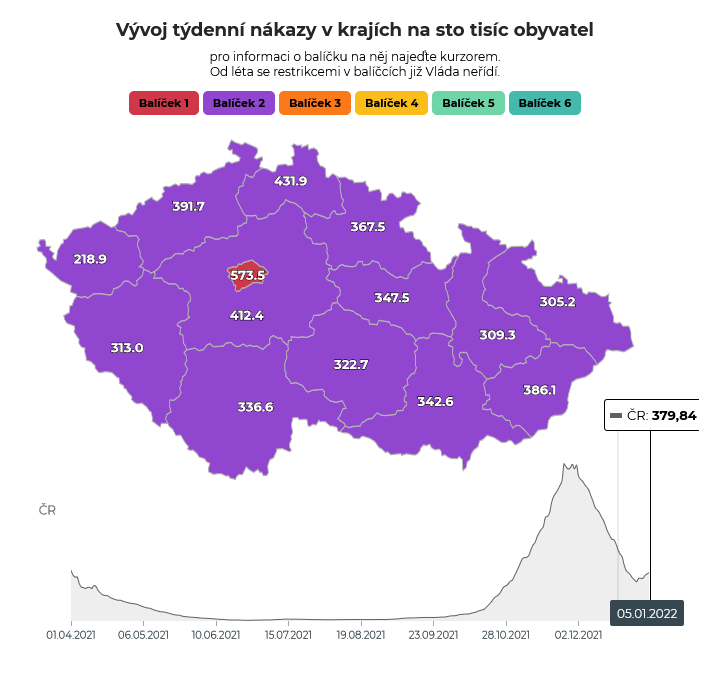 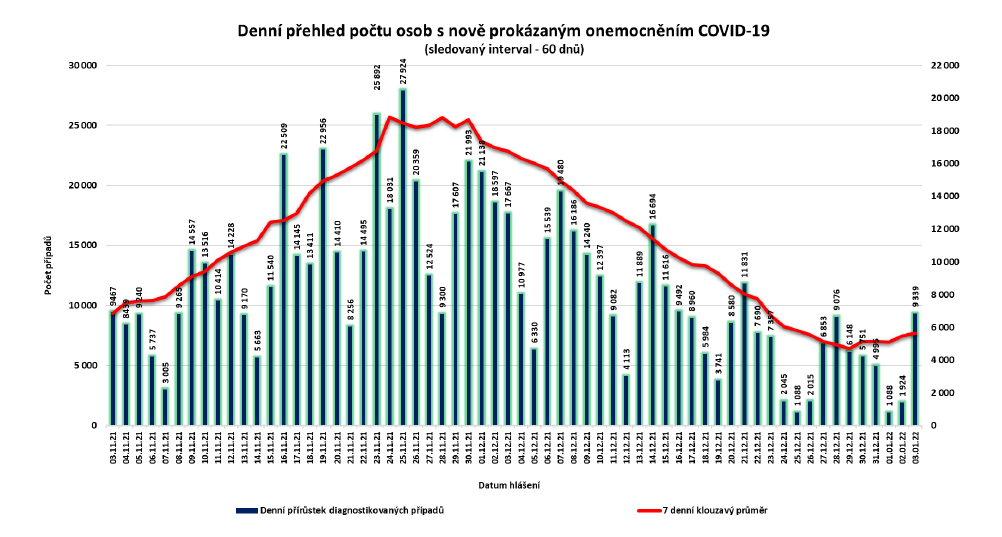 Informace ředitele KŘ policie ZK
Informace z výsledků kontrol dodržování opatření MZ
Dotazy členů KŠ ZK
Zařízení – 33Pozitivní klienti – 21Pozitivní pracovníci – 53Úmrtí – nesledovánoData hlášena poskytovateli pobytových služeb na základě dotazníku KÚZK
Informace z oblasti sociálních služeb
Situace v pobytových SSL od 15.09.2021
Školství ZK
Testy jsou určeny výhradně pro testování všech dětí v přípravných třídách základních škol a přípravných stupních základních škol speciálních a všech žáků základních škol a žáků v prezenční formě vzdělávání ve středních školách a konzervatořích bez ohledu na skutečnost, zda prodělali v posledních 180 dnech onemocnění Covid 19 či zda byli očkováni.  Testy budou distribuovány pro 4 další termíny testování, konkrétně tedy pro testování dětí a žáků ve dnech:
           6. 1. 2022, 10. 1. 2022, 13. 1. 2022 a 17. 1. 2022
V současné době neevidujeme ani jeden clustr.
Od 3. 1. 2022 jsme řešili 168 škol.
Karanténa se dotkla prozatím 11 škol (7 SŠ, 3 ZŠ a 1 MŠ).
Školní testování (3.1.22): počet testovaných žáků 71 580, pozitivní výsledek antigenního testování u 252.
Počet testovaných zaměstnanců 11 341, pozitivní výsledek antigenního testování u 30.
Aktuální situace OČM a PPL
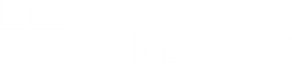 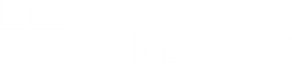 Stav k 25.12.2021
Podané dávky v čase v jednotlivých OČM
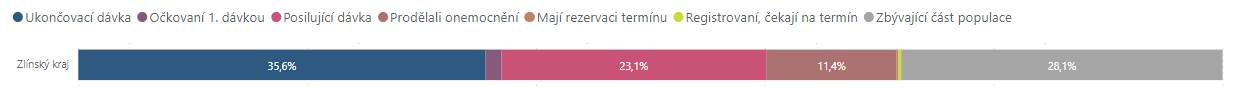 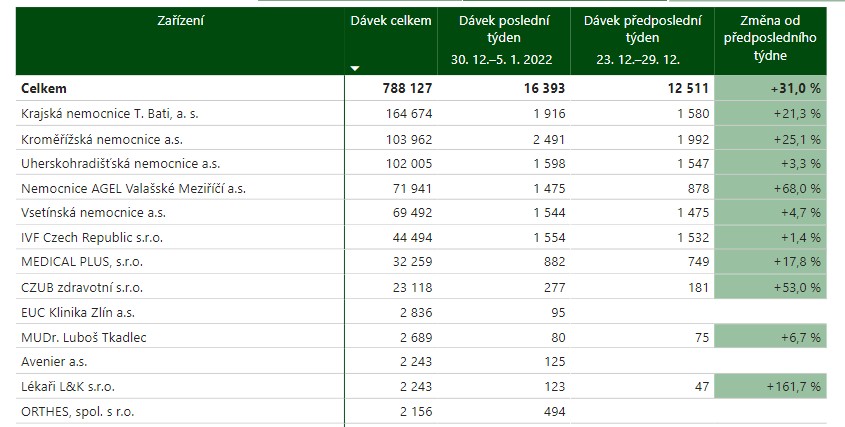 Celková proočkovanost 
v ZLK je 60,1 %

35,6% ukončovací dávka
23,1% posilující dávka
1,52% první dávka
[Speaker Notes: Maximálně 4 snímky]
Nárůst očkování ve ZLK
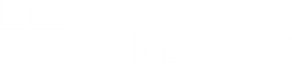 V týdnu 27.12.2021- 2.1.2022 – 31.12.,1.1. a 2.1.2022 = volno
Z celkového počtu za týden očkovali VPL a PLDD = 17%
[Speaker Notes: Maximálně 4 snímky]
Aktuální stav na očkovacích místech a dotazy na nemocnice
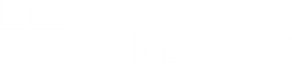 Nové OČM v Otrokovicích (Renturi s.r.o.)

ČČK zájem o zřízení MOT v Bystřici pod Hostýnem 

Aktuální čekací doba na první a třetí dávky ?

Plagiátorství v očkování… (návrhy na zvýšení ochrany) ?
[Speaker Notes: Maximálně 4 snímky]
Hodnocení situace v nemocnicích od KKIP – doc. MUDr. Gabrhelík
Aktuální stav v nemocnicích – počty hospitalizovaných (standard, JIP, non C+, elektivní léčba)
Personální zabezpečení
Predikce dostatečnosti kapacit
Příprava na novou mutaci - Omikron
Nemocnice Zlínského kraje k 6.1.2022
Krajská nemocnice Zlín            celkem          standard           ARIM                     z toho
Počet hospitalizovaných:              74                 65                        9                       UPV: 9
Uherskohradišťská nemocnice      celkem            standard            ARIM                     z toho
Počet hospitalizovaných:             20                17                       3                      UPV:  3
Kroměřížská nemocnice                 celkem             standard            ARIM                     z toho
Počet hospitalizovaných:               27                19	             8                    UPV:  5
Vsetínská nemocnice                      celkem             standard            ARIM                    z toho                 ONP
Počet hospitalizovaných:             31                    26                    3                      UPV:  1                   2
Nemocnice VALMEZ                          celkem            standard            ARIM                     z toho
Počet hospitalizovaných:              34                     27                     7                     UPV:  7
Dotazy, připomínky, závěr
Ukončení zasedání KŠ ZK
Stanovení termínu dalšího zasedání KŠ ZK:
 13. ledna 2022 v 12 h